Title72 pt max 3 rows
Lorem ipsum dolor sit amet, consetetur sadipscing 
elitr, sed diam nonumy eirmod
Authors and Affiliations
Main Heading 54 pt
Subheading  50 pt
Subheading  50 pt
Emphasis 50 pt
Body text 45 pt
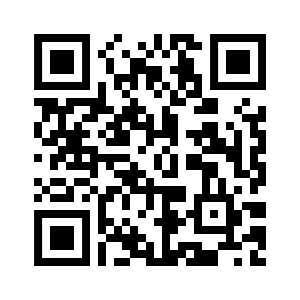 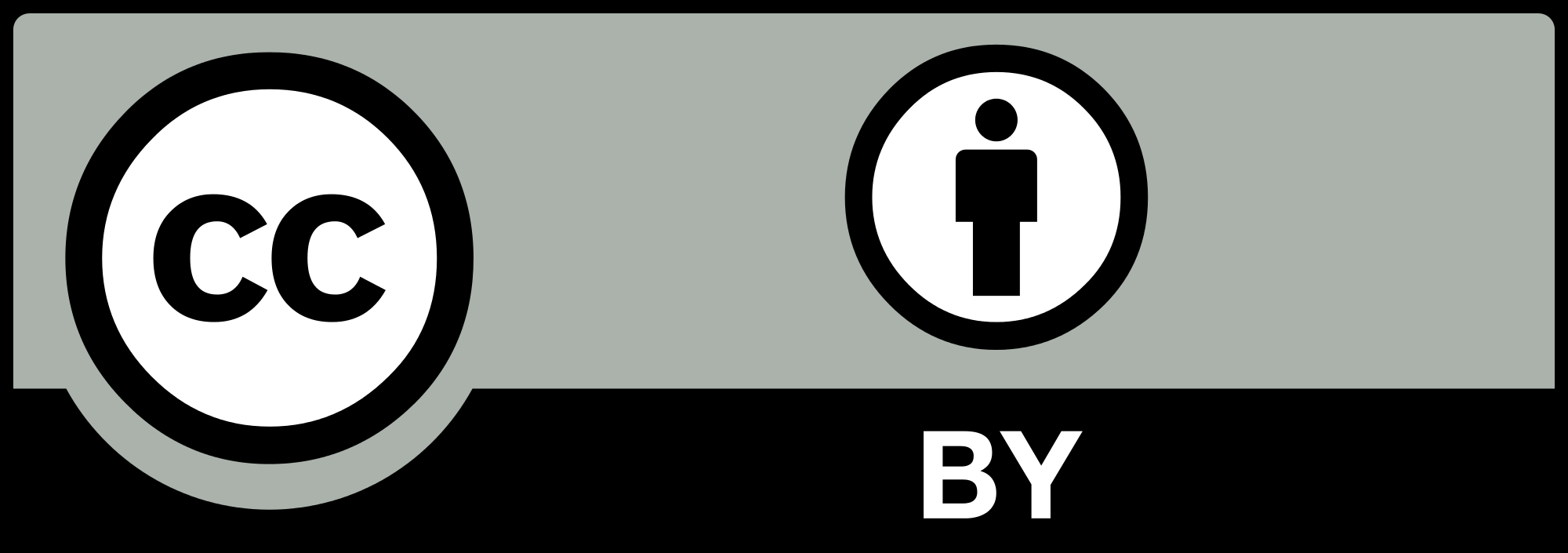 This work is licensed under a creative commons attribution 4.0 license.
https://doi.org/10.5073/wildcard